Mathematics
Exploring numbers with a difference of one to two using a number line
Mrs Bramble and Miss Sidhu
‹#›
Independent Task
Using the number line, write as many equations as you can with a difference of one or two.
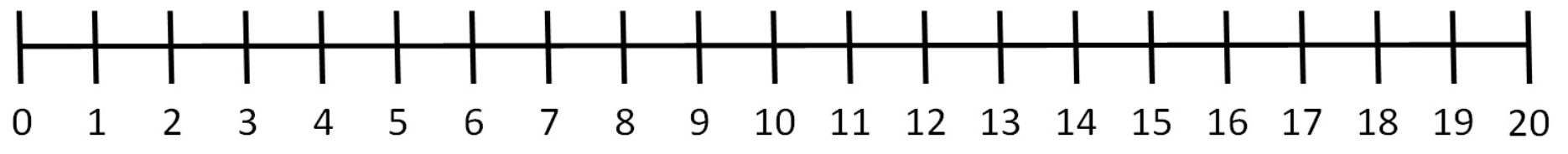 ‹#›
Support
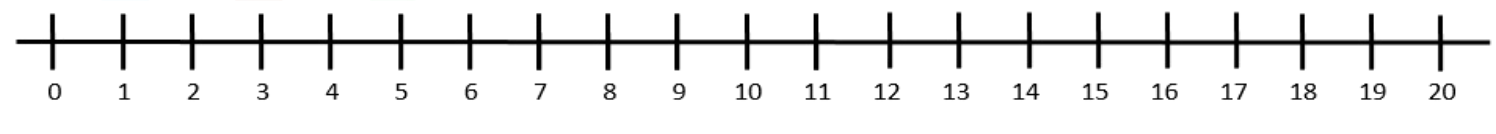 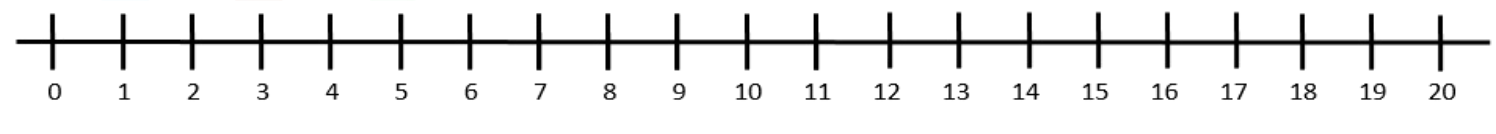 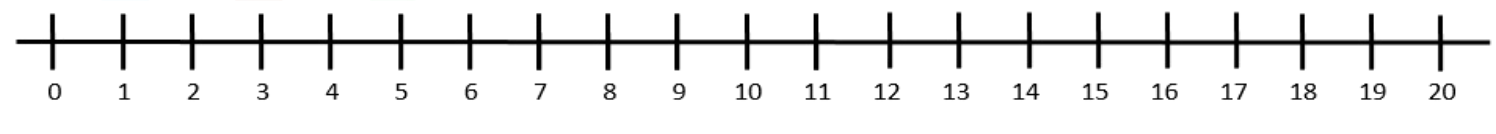 ‹#›